Logo

Cal incloure al pòster el logo o logos de les institucions principals a les quals estan vinculats els coautors de l’abstract.
Títol

El títol ha de descriure el treball amb el mínim de paraules, de manera que el lector es pugui fer una idea clara de quin és el contingut i el trobi interessant.
Autors

Cognoms i nom separats amb un espai. Els diferents autors, separats amb punt i coma. Al darrere de cada autor cal afegir-hi el número o números d’afiliació. Si n’hi ha més d’una, cal separar-la amb una coma. Català Maria 1, 2;
Afiliacions

Exemples: 1: EAP Vic Nord, 2: Hospital Universitari de Vic, 3: Facultat de Medicina, UVic-UCC, etc.
Resultat/discussió

Ha d’incloure els resultats de la investigació i una discussió que els contrasti amb la literatura existent per donar suport a les conclusions que es presenten. També cal indicar l’aplicabilitat de les conclusions i l’impacte que pot tenir en serveis de salut.

Els resultats s’han d’explicar en el text i, sempre que sigui possible, també s’han de presentar gràficament, amb gràfiques o taules de valors. Cada figura (gràfica o taula) ha de tenir un peu amb una explicació que permeti al lector comprendre els resultats que s’expressen a la figura sense haver de llegir la resta del text de la comunicació.
Introducció

Ha de contenir la informació mínima necessària perquè el lector entengui el treball que es presenta i el seu context. Hi han de constar: l’objecte d’estudi i el context, els antecedents i l’estat actual del tema, i la justificació de l’estudi. S’ha d’identificar el problema d’investigació i destacar la seva rellevància per a l’àmbit o àrea d’interès.
Objectius

Els objectius han de dir explícitament què es vol aconseguir. Hi pot haver un objectiu general i altres d’específics. Els objectius han de ser clars, factibles, mesurables i avaluables.
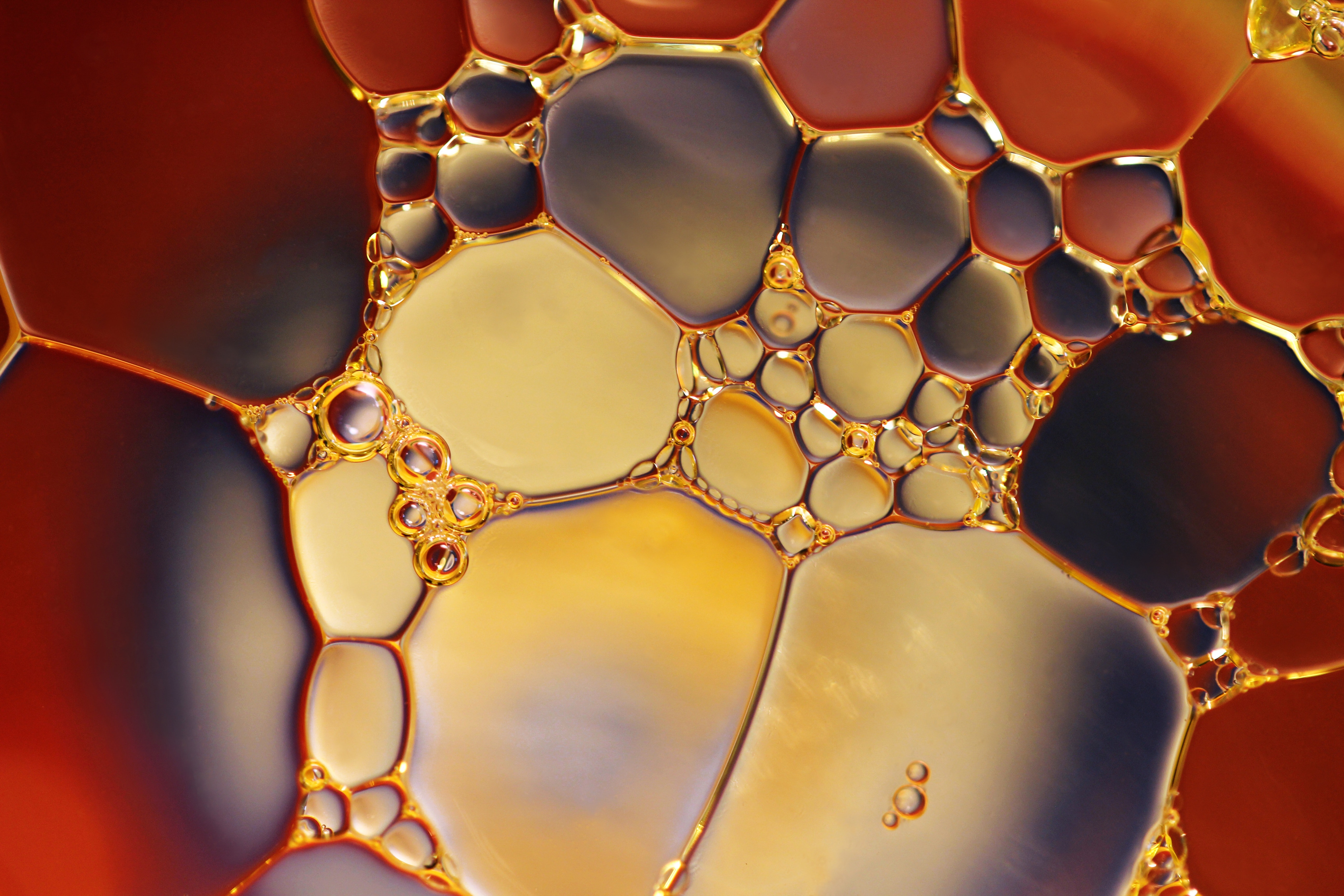 Materials i mètodes

Aquest apartat ha de contenir la informació mínima necessària perquè el lector pugui repetir i avaluar el treball que es presenta. Ha de descriure el procediment que s’ha seguit i els materials emprats per  aconseguir resultats. També ha d’incloure el procés d’anàlisi que ha permès avaluar els objectius proposats a partir dels resultats obtinguts.
Si escau, cal detallar també la referència comercial dels materials que s’han emprat, si són diferents dels que s’usen habitualment.
Cal incloure al pòster el logo o logos de les institucions principals a les quals estan vinculats els coautors de l’abstract.
Conclusions

Han d’incloure almenys una conclusió per a cadascun dels objectius. 
Cada conclusió s’ha d’expressar amb una sola frase assertiva, sense justificar-la, ja que la justificació s’ha de fer constar a l’apartat de discussió dels resultats.
Bibliografia

Cal utilitzar l’estil de citació Vancouver i citar la bibliografia necessària a què s’ha fet referència numèricament al text, perquè el lector pugui contrastar la informació bibliogràfica que consta al text de la comunicació.